Super Precise Data
Status of 83Se decay, prior to 2015
Data from two main references : 1974Kr27 and 1973Fe08
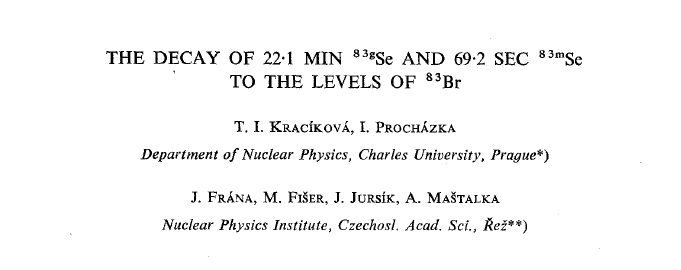 1974Kr27
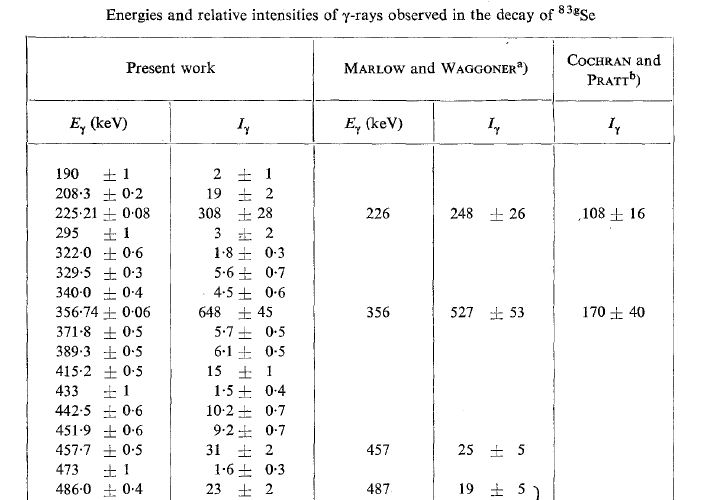 E ~0.2 keV (or worse)
I ~5% 
(or worse)
Decay Scheme Rather Well Established
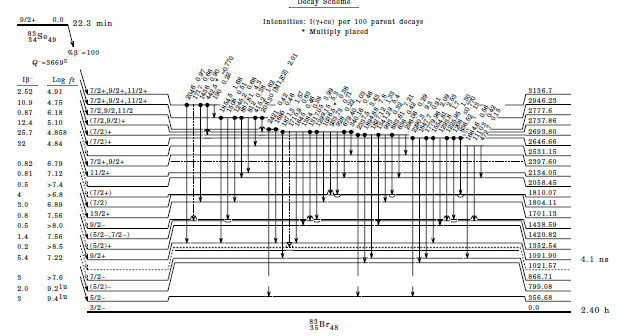 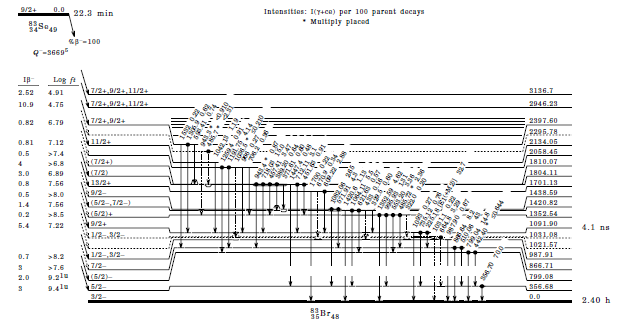 Recent measurement to be incorporated
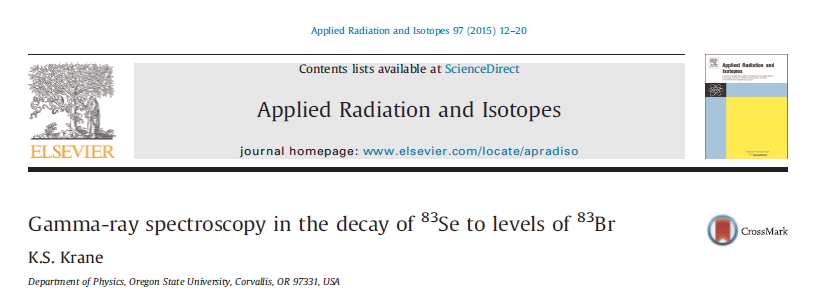 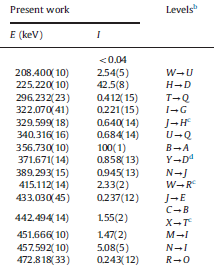 Uncertainties as low as
E = 0.01 keV
I ~ 1%
Uncertainties well documented
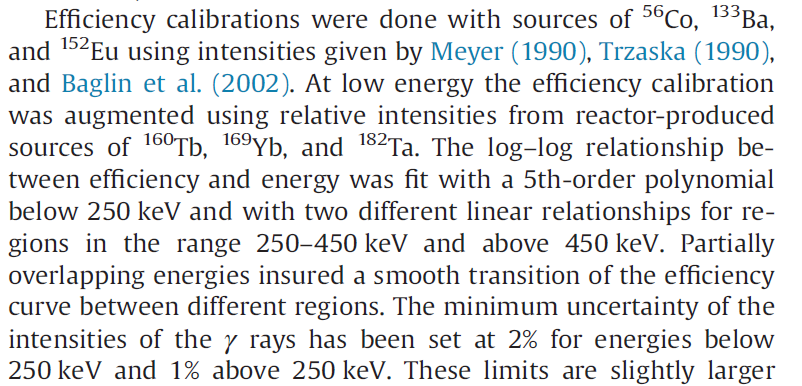 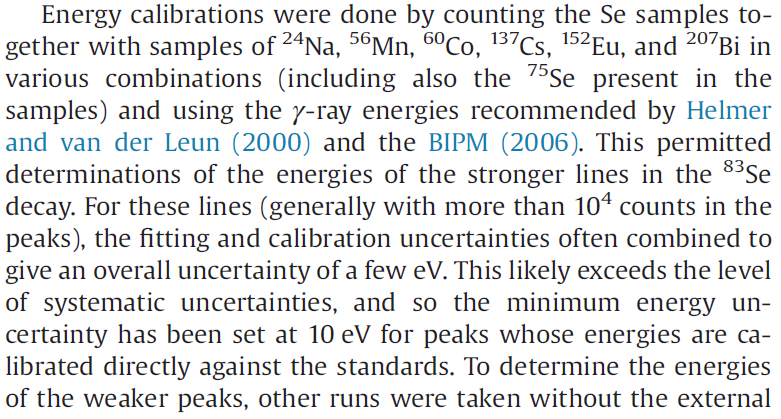 GTOL is not happy
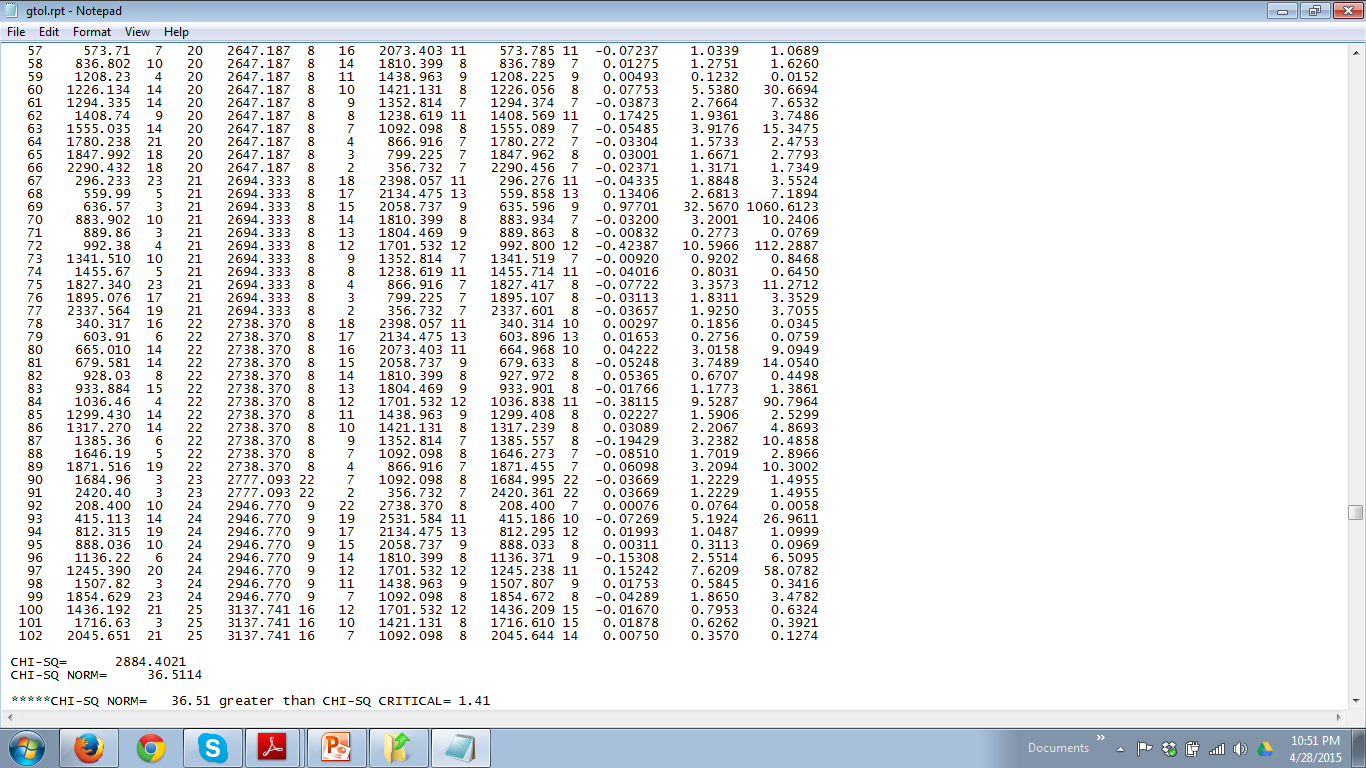 How to combine these measurements?
Must adopt the newer Krane values ??

Weighted average has no impact here
What about merging in the Adopted Values??

Arbitrarily increase uncertainties?